Andrei hurried to school and turned onto the wrong path.He got lost. Help Holmes follow the trail andfind Andrey.
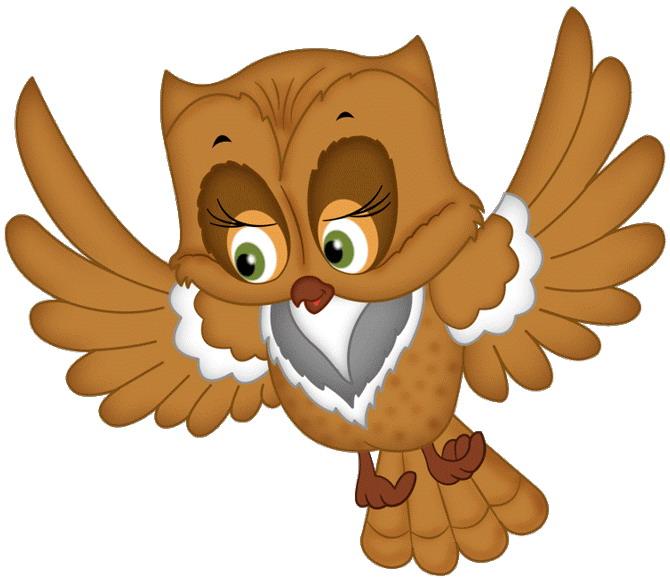 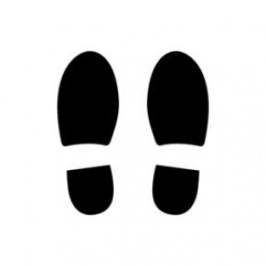 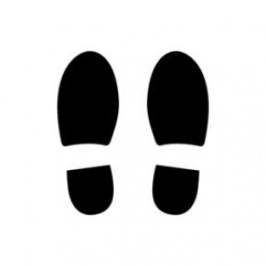 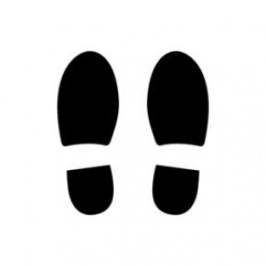 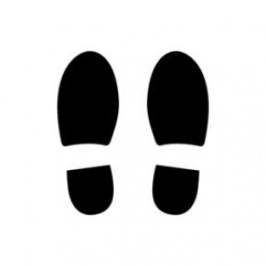 Nick … from Australia.
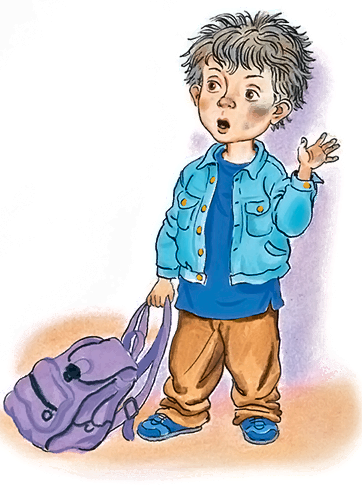 am
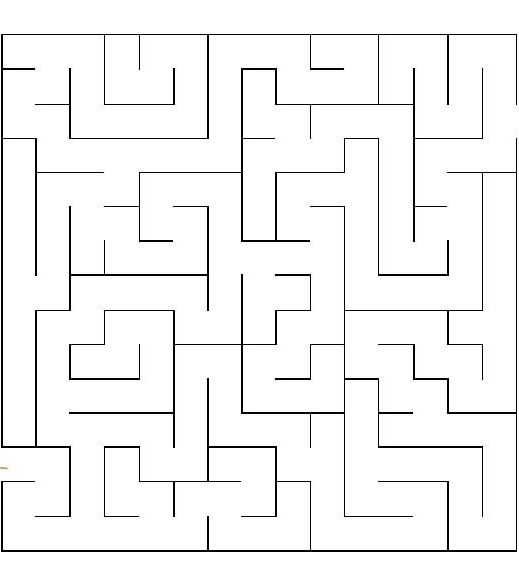 is
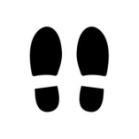 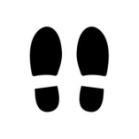 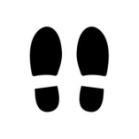 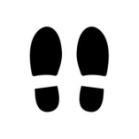 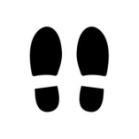 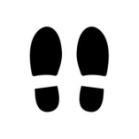 are
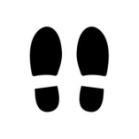 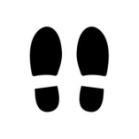 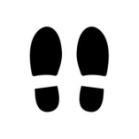 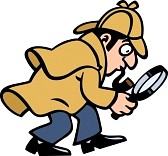 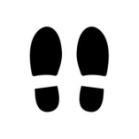 I … ten years old.
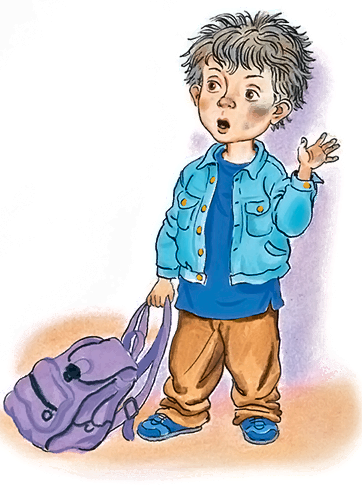 am
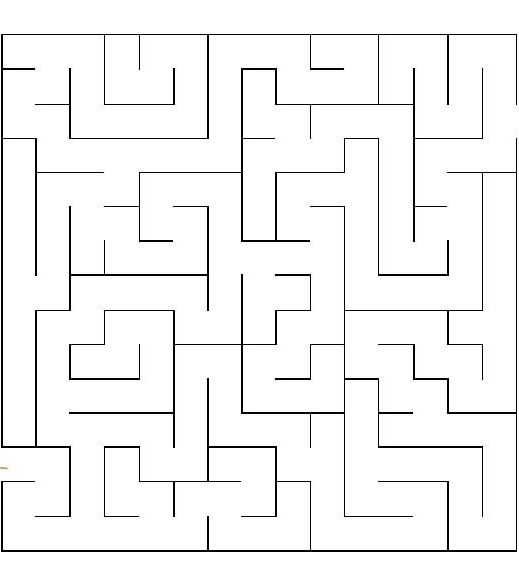 is
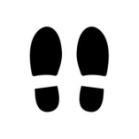 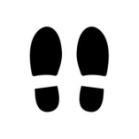 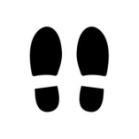 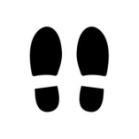 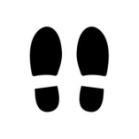 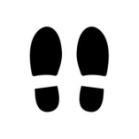 are
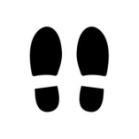 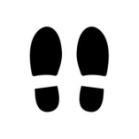 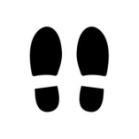 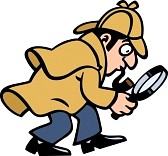 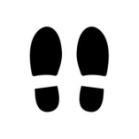 Liza … good at swimming.
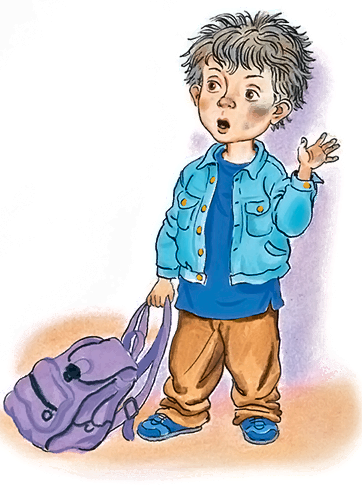 am
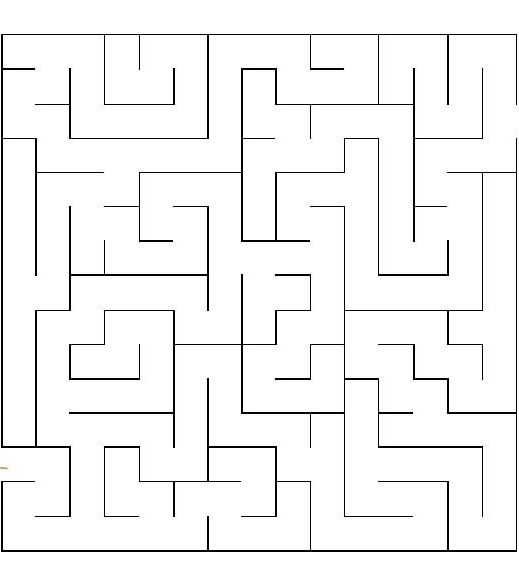 is
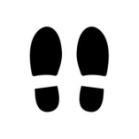 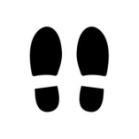 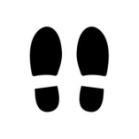 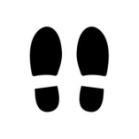 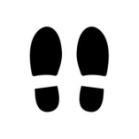 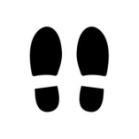 are
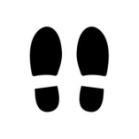 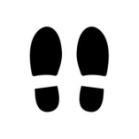 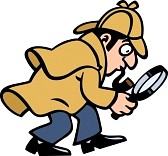 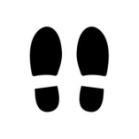 My friends … kind and brave.
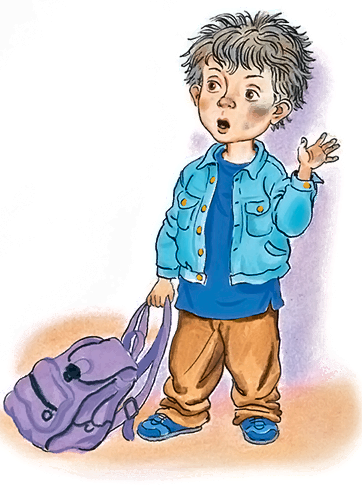 am
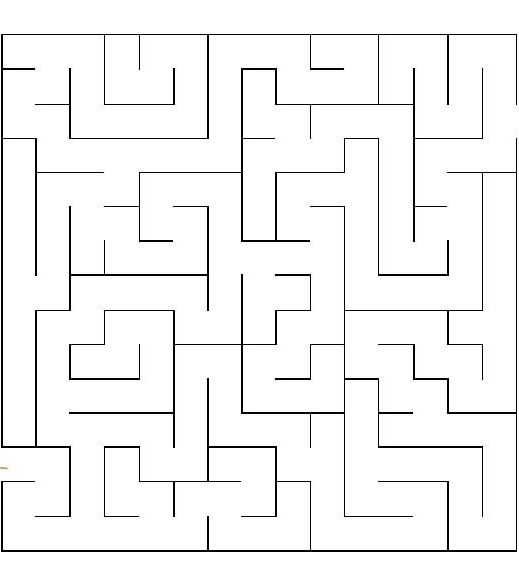 is
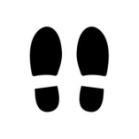 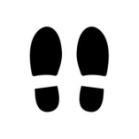 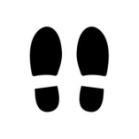 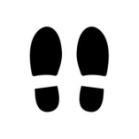 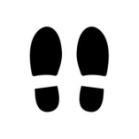 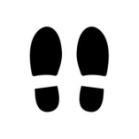 are
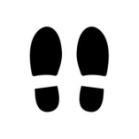 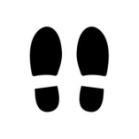 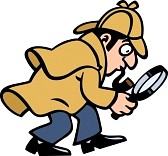 Susan … a little girl.
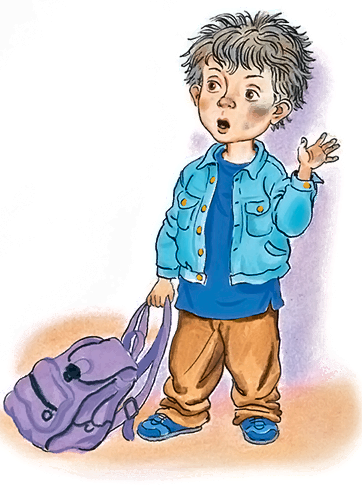 am
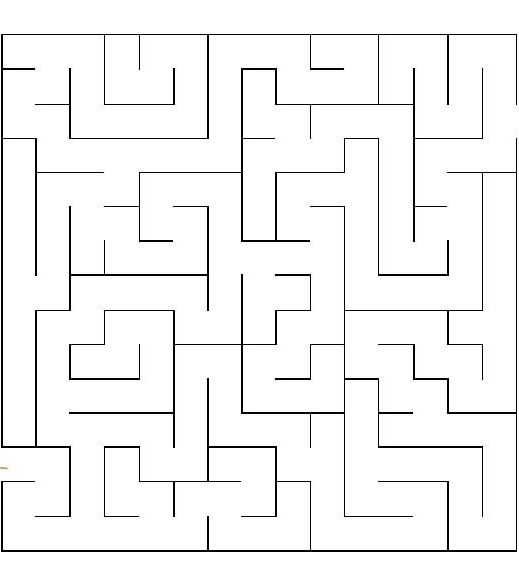 is
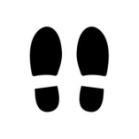 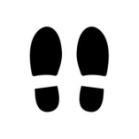 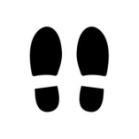 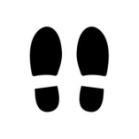 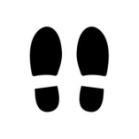 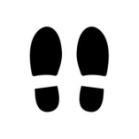 are
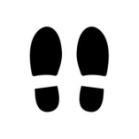 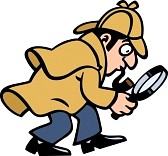 My parents … very joyful.
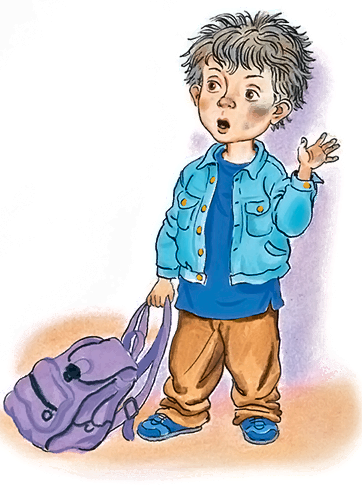 am
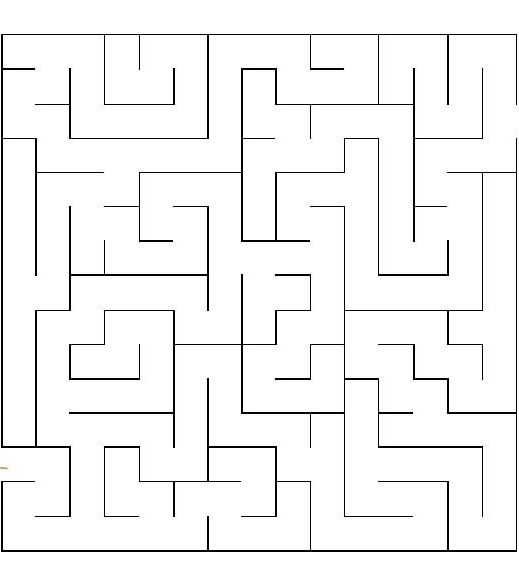 is
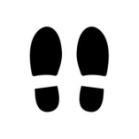 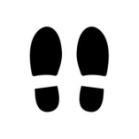 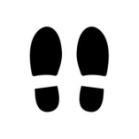 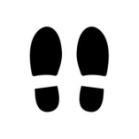 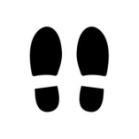 are
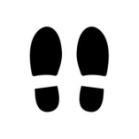 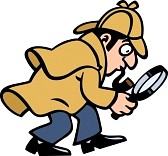 My grandpa … not very old.
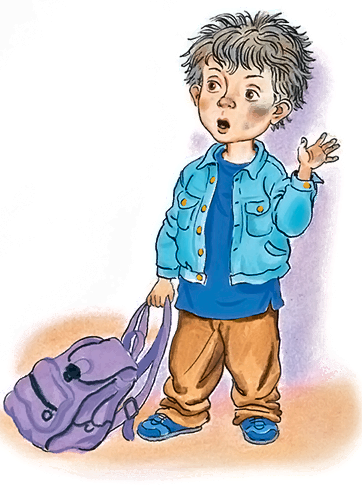 am
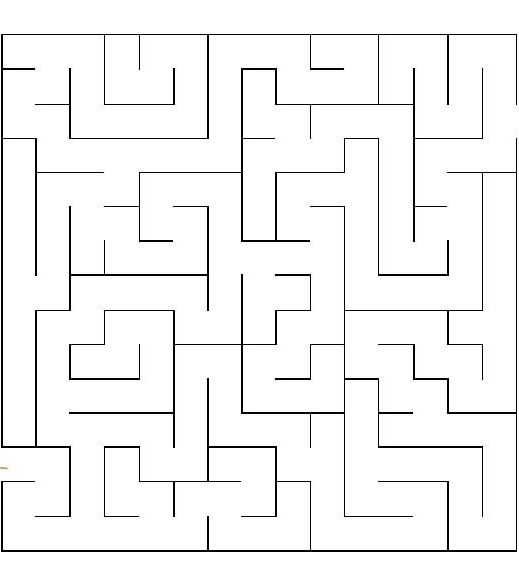 is
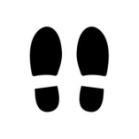 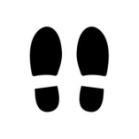 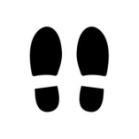 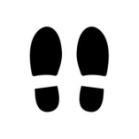 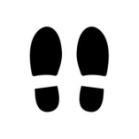 are
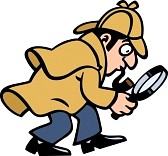 I … a good pupil.
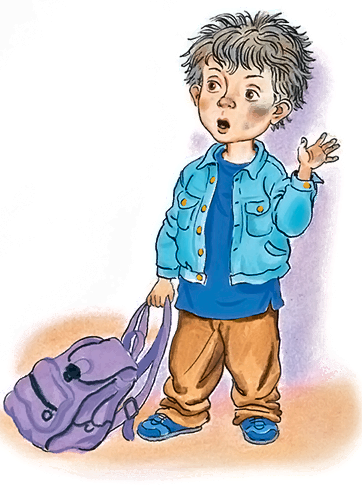 am
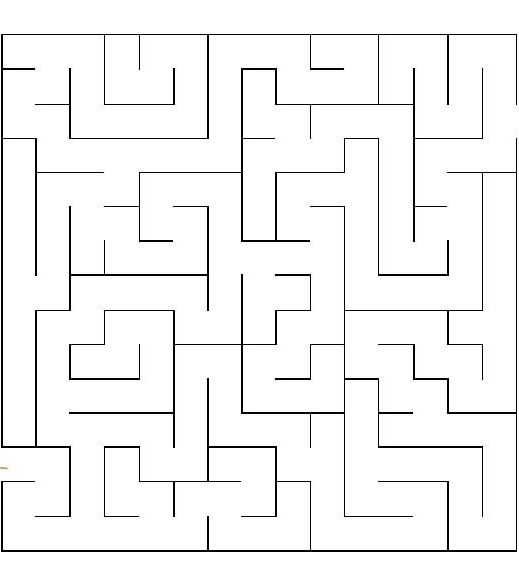 is
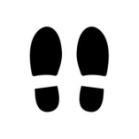 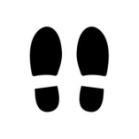 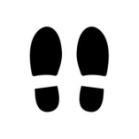 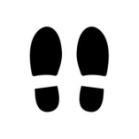 are
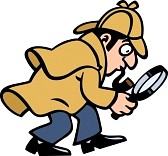 Her name … Pamela.
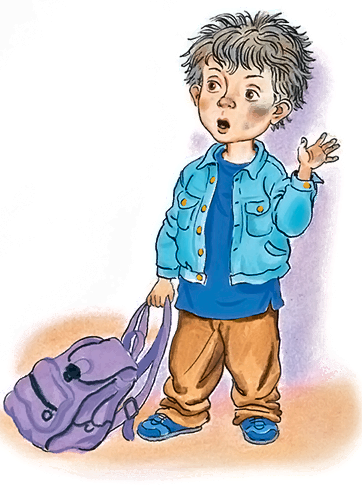 am
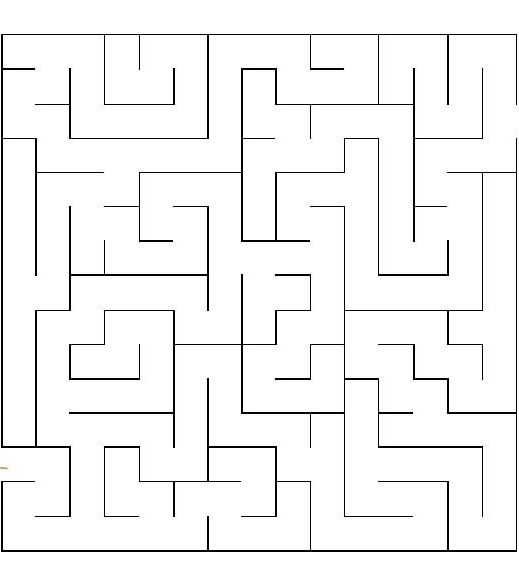 is
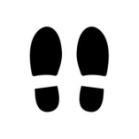 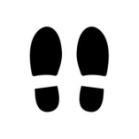 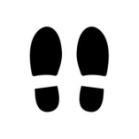 are
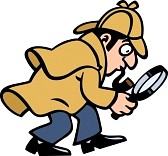 Karen … my elder sister.
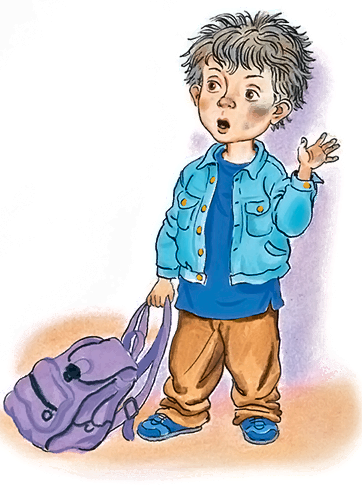 am
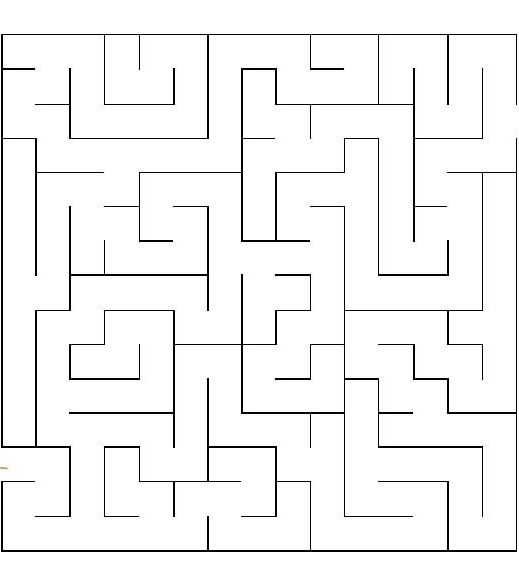 is
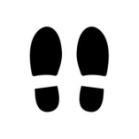 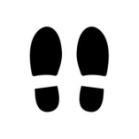 are
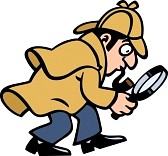 Sam and Kate … my best friends.
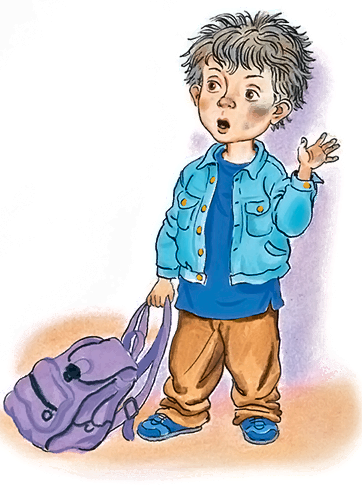 am
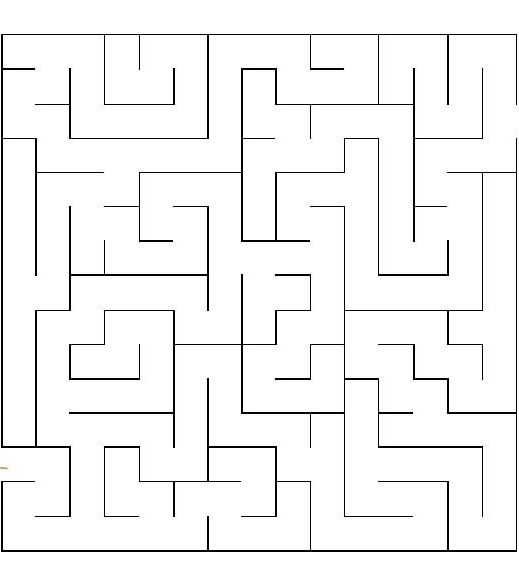 is
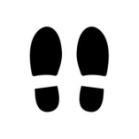 are
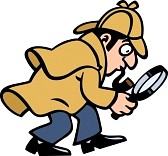 Holmes! I’m here!
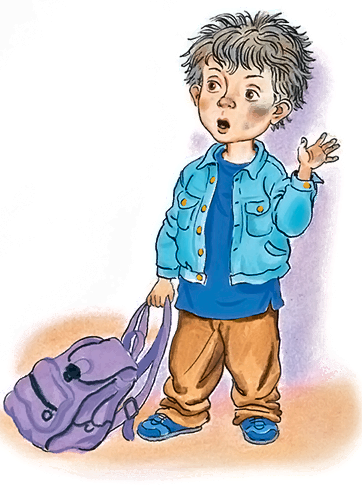 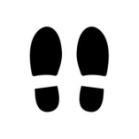 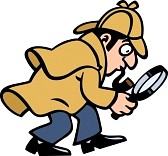